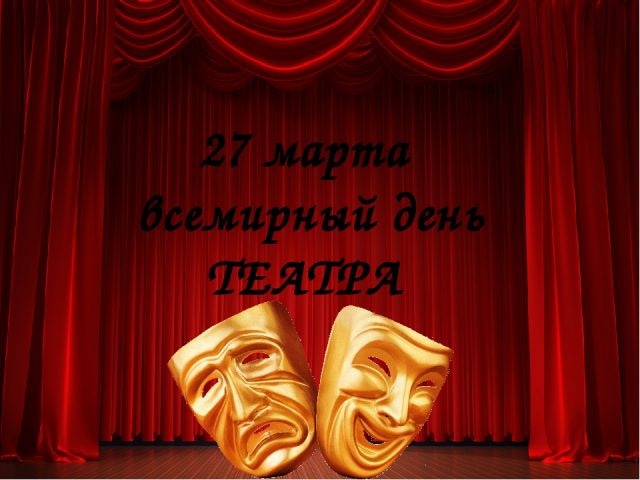 ГОСУДАРСТВЕННОЕ БЮДЖЕТНОЕ ДОШКОЛЬНОЕ ОБРАЗОВАТЕЛЬНОЕ УЧРЕЖДЕНИЕ                     ДЕТСКИЙ САД №30 
ВАСИЛЕОСТРОВСКОГО РАЙОНА  САНКТ-ПЕТЕРБУРГА
Составитель: Коханская Е.С.
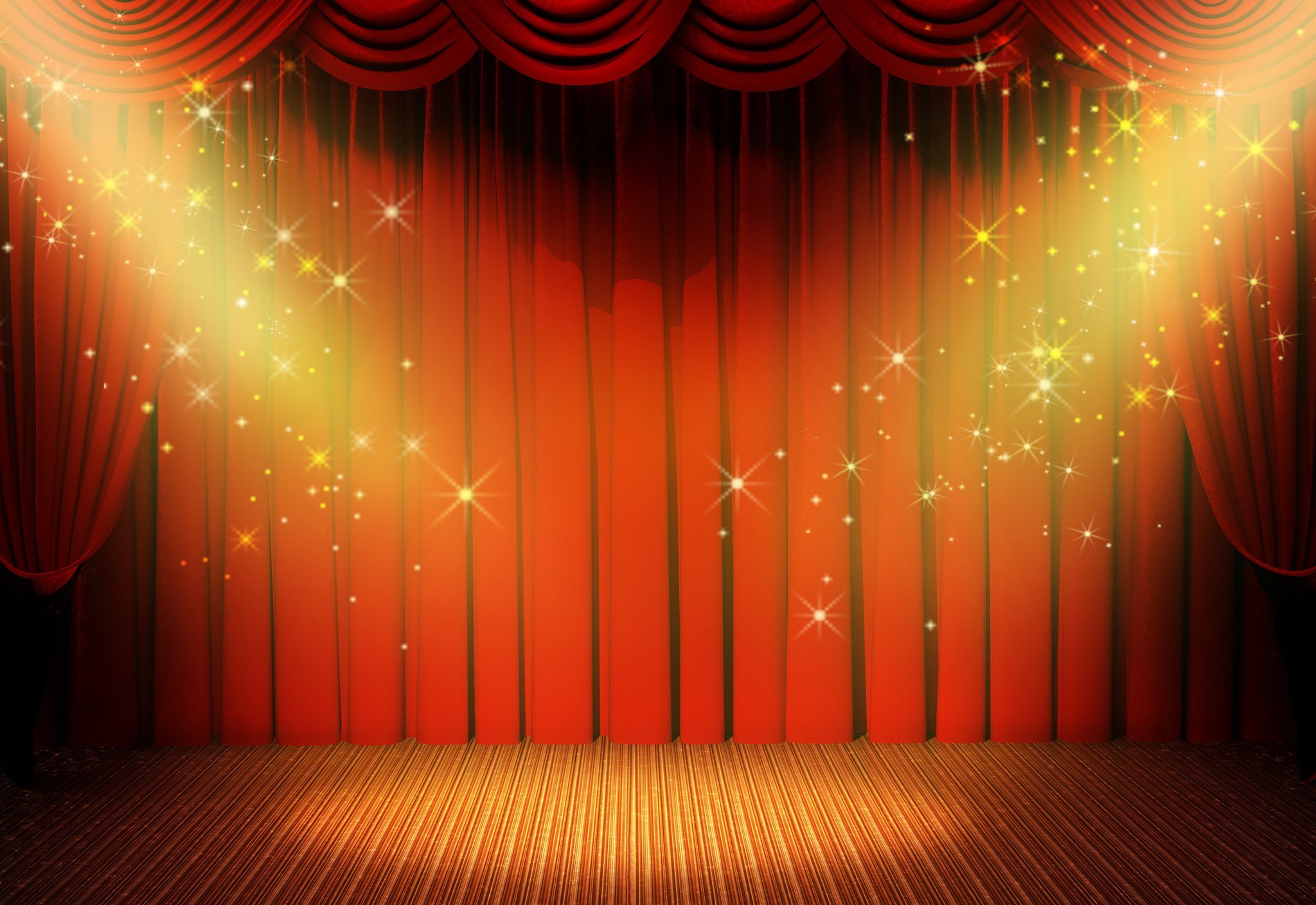 Какое чудо - оказаться в сказкеС героями оживших вдруг легенд!Нас удивляют их костюмы, маски,Захватывает действия момент.Они поют, горюют, размышляют.Накал страстей передаётся нам.Игрой своей нам души зажигают.Искусство их - театр, не балаган.Сегодня славим мастерство актёров,Поздравить С Днём театра их спешим,Гримёров, костюмеров и суфлёров -Мы всех за волшебство благодарим!
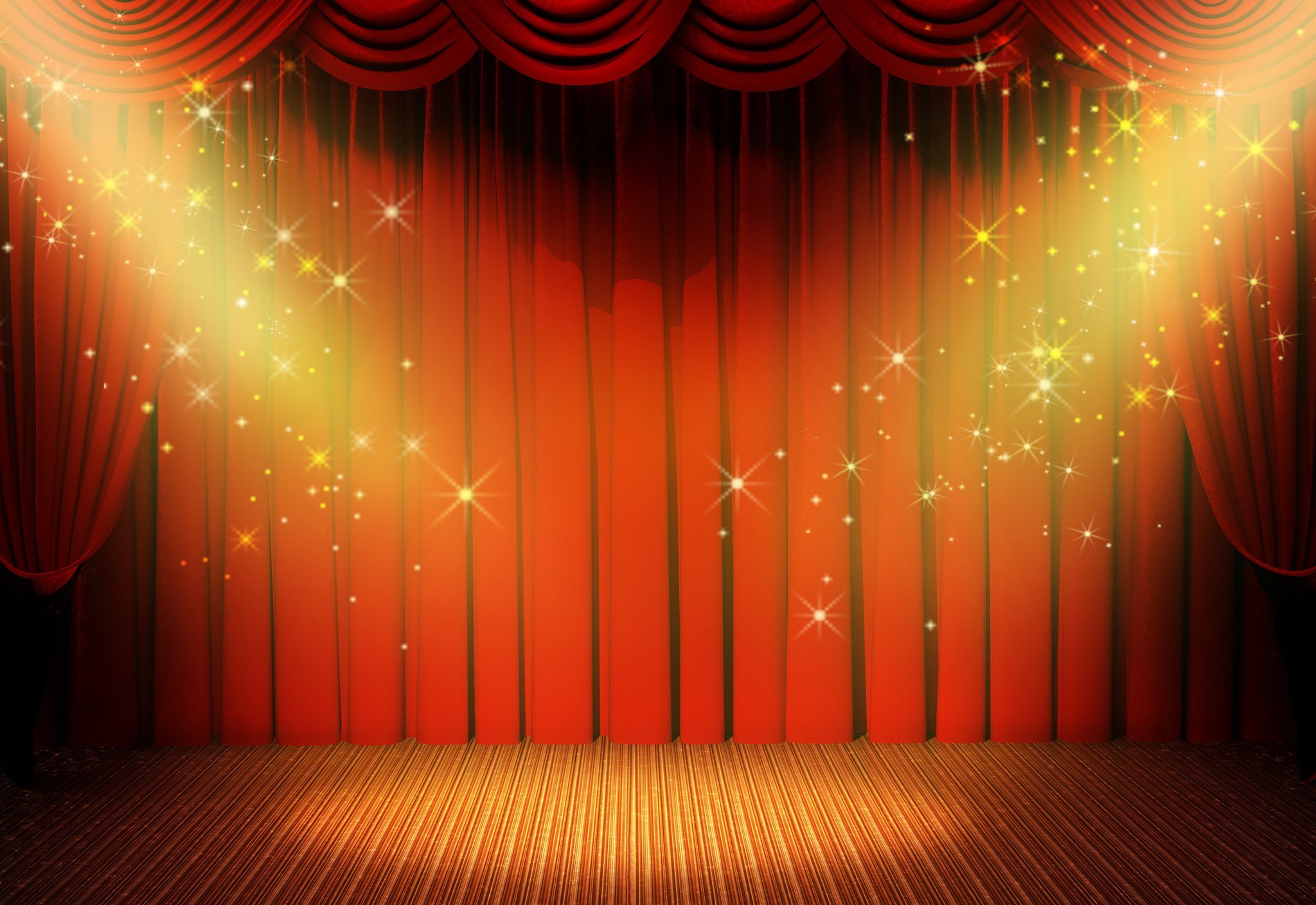 Театр – это удивительное место, где показывают    спектакли, звучит музыка, поют и танцуют.
 Театр является одной из самых ярких и доступных восприятию дошкольника сфер искусства.
  Он развивает воображение и фантазию, способствует творческому развитию ребенка. Театрализованная деятельность помогает ребенку раскрепоститься, развивает речь, эмоциональную сферу и просто вносит яркое незабываемое разнообразие в повседневную жизнь, обогащая внутренний мир ребёнка.
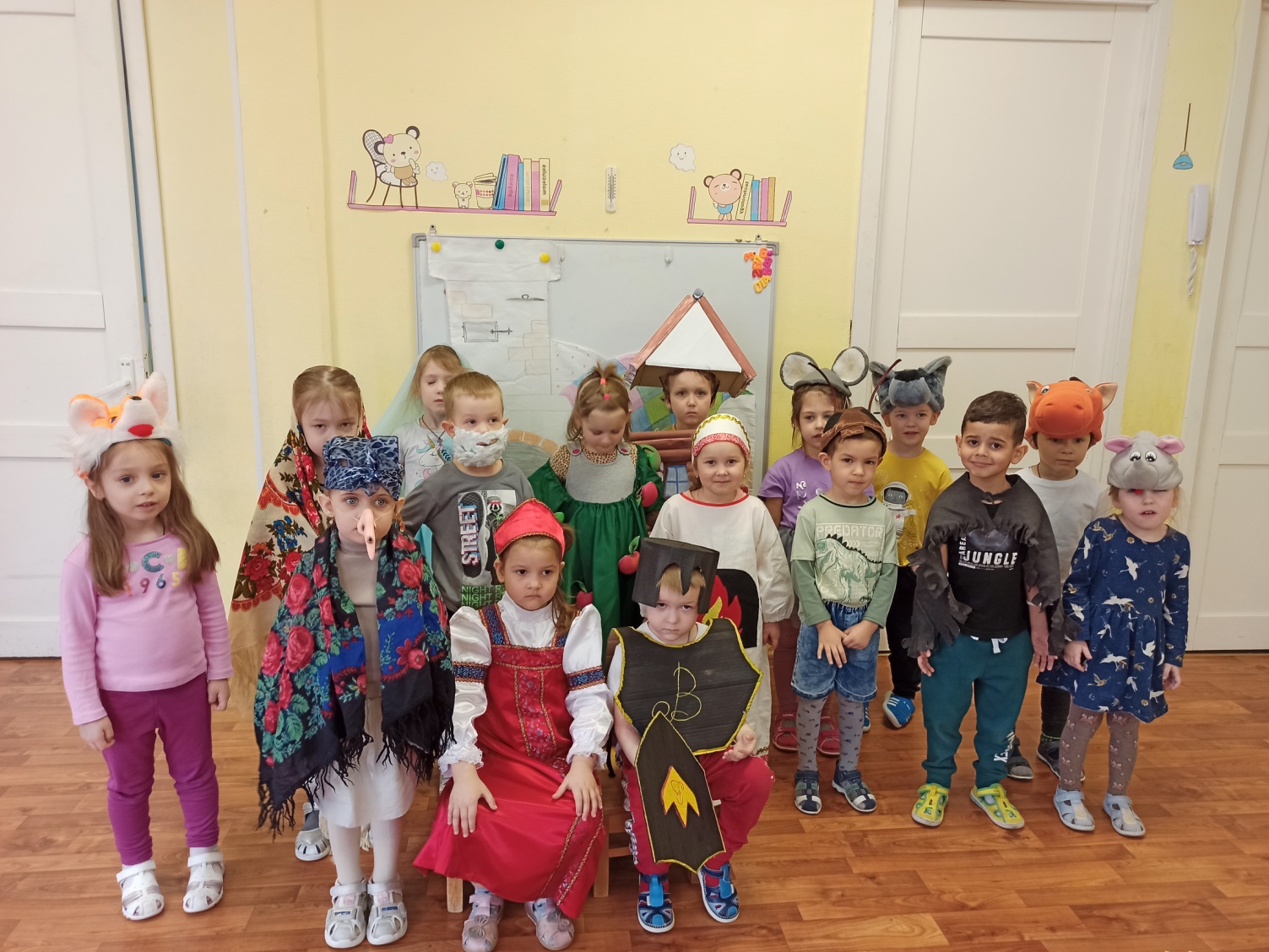 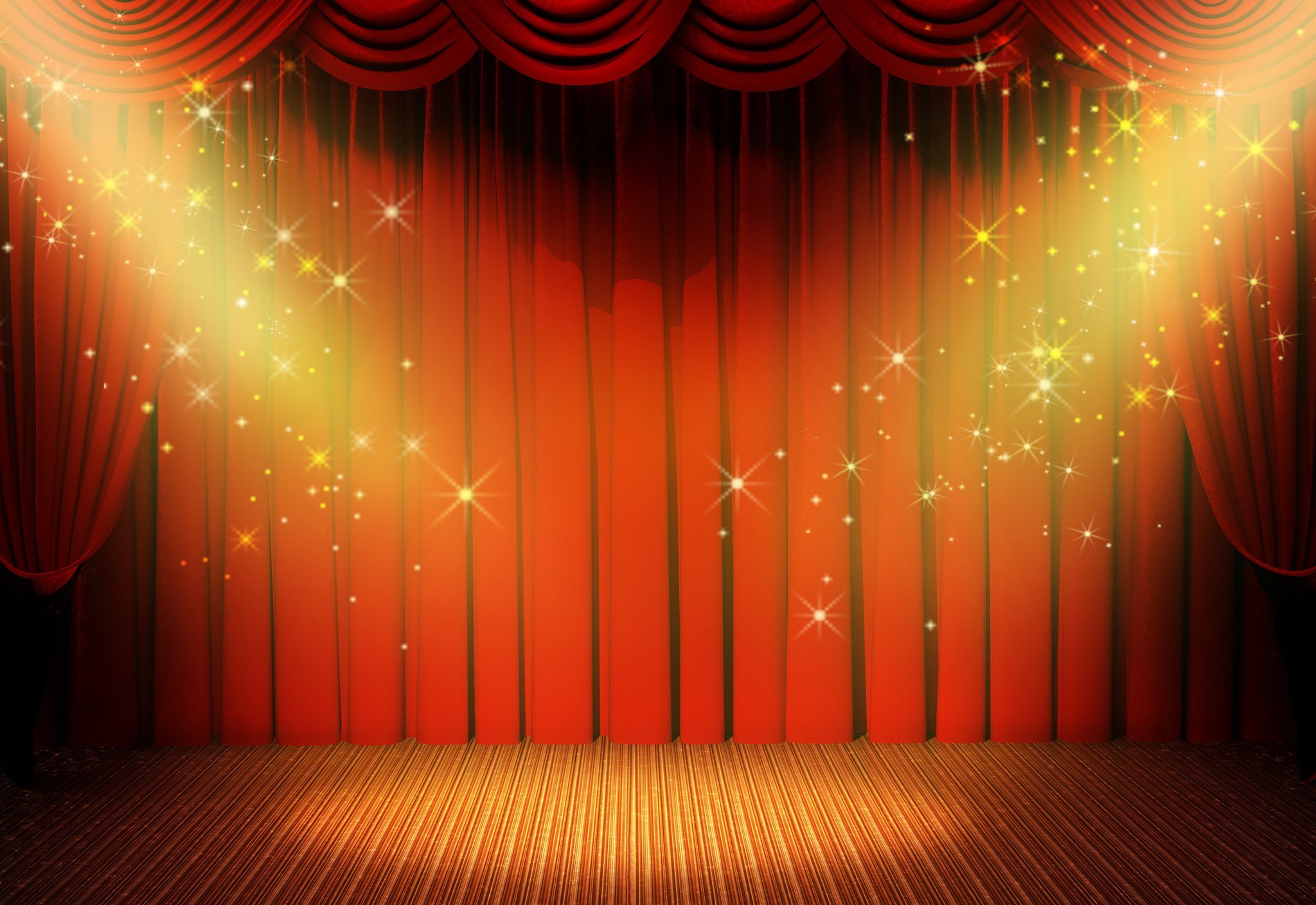 Дети побывали в импровизированном театре и обыграли некоторые русские  народные сказки
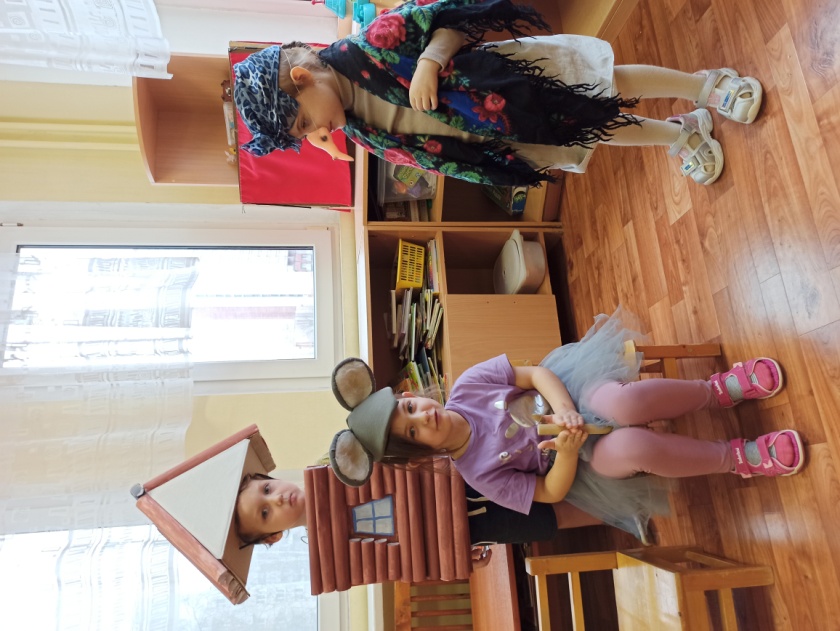 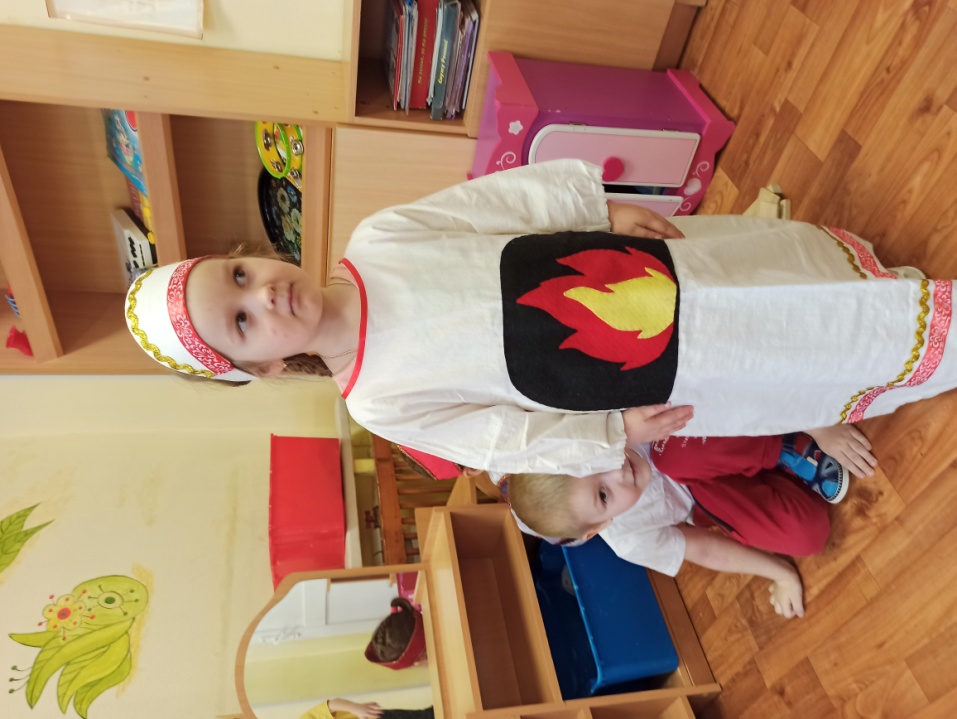 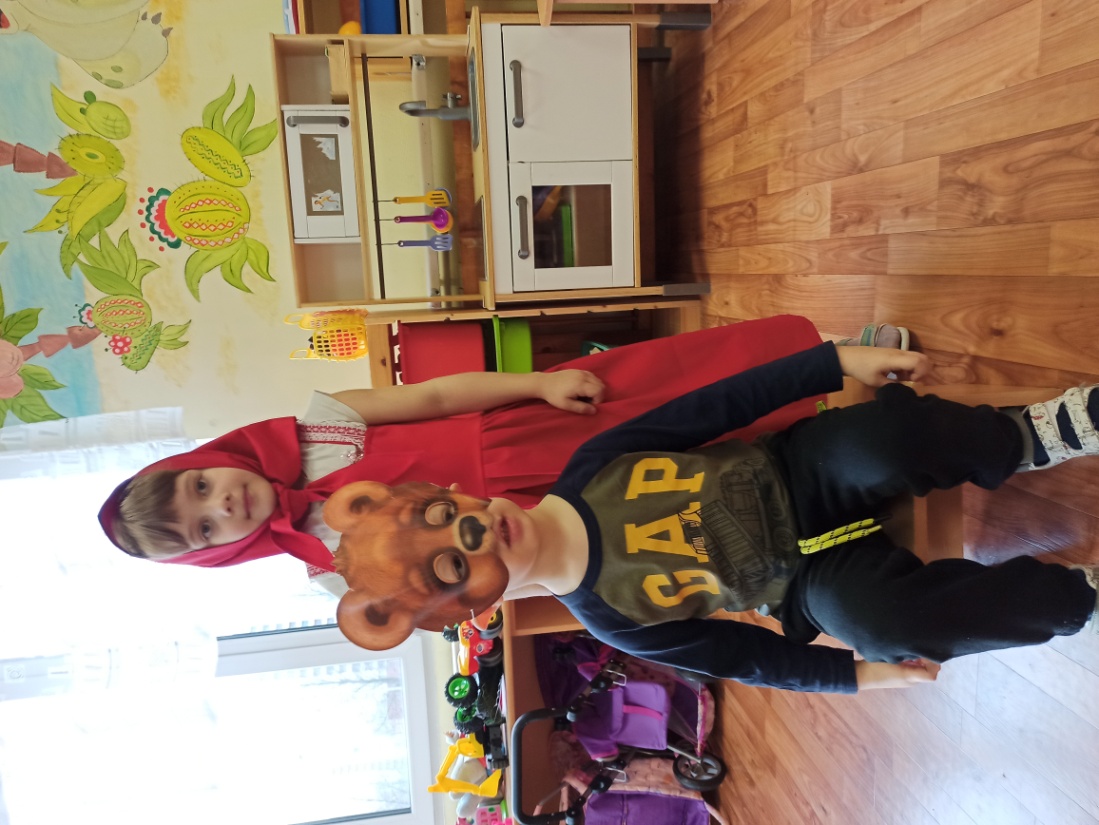 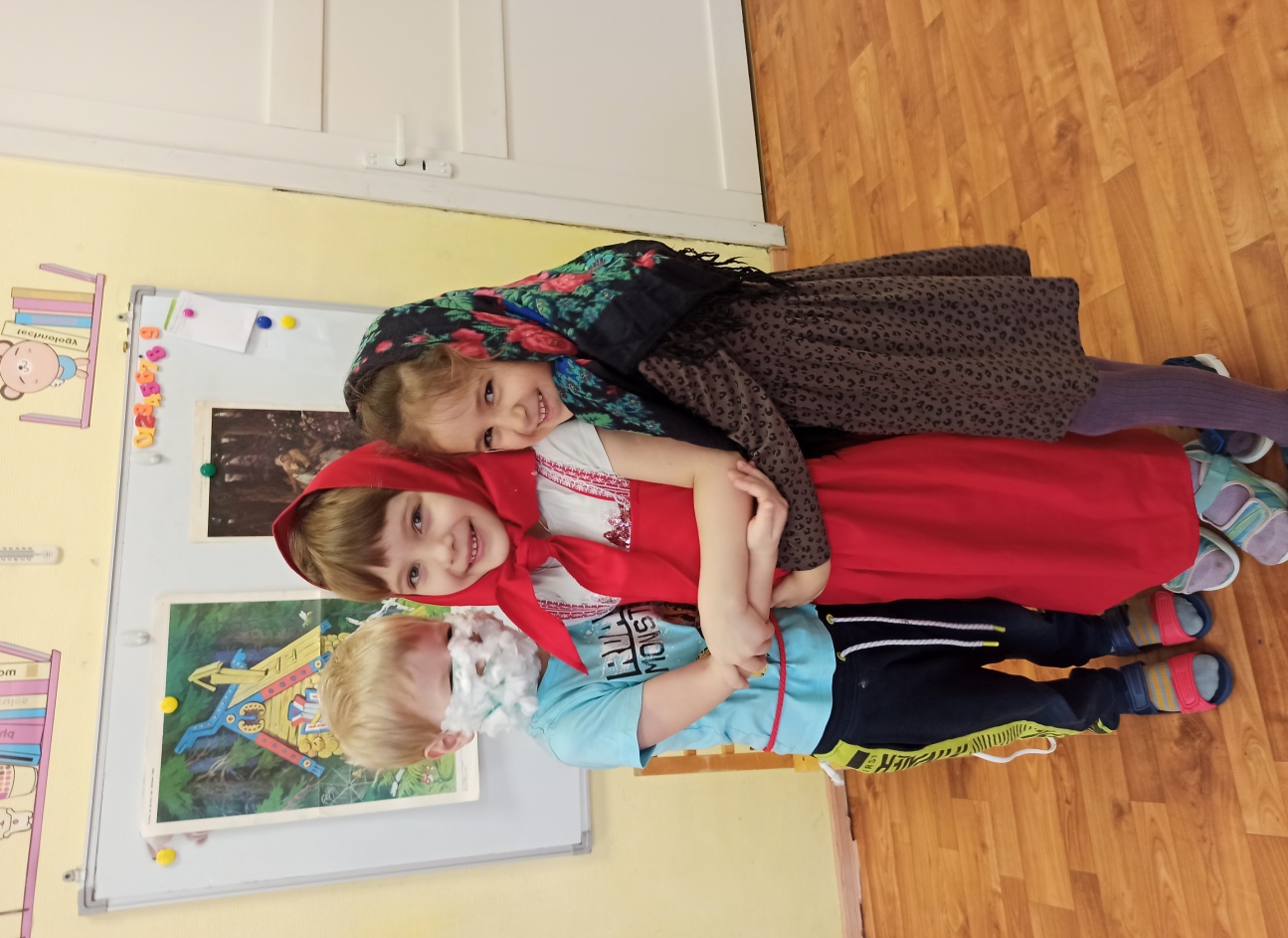 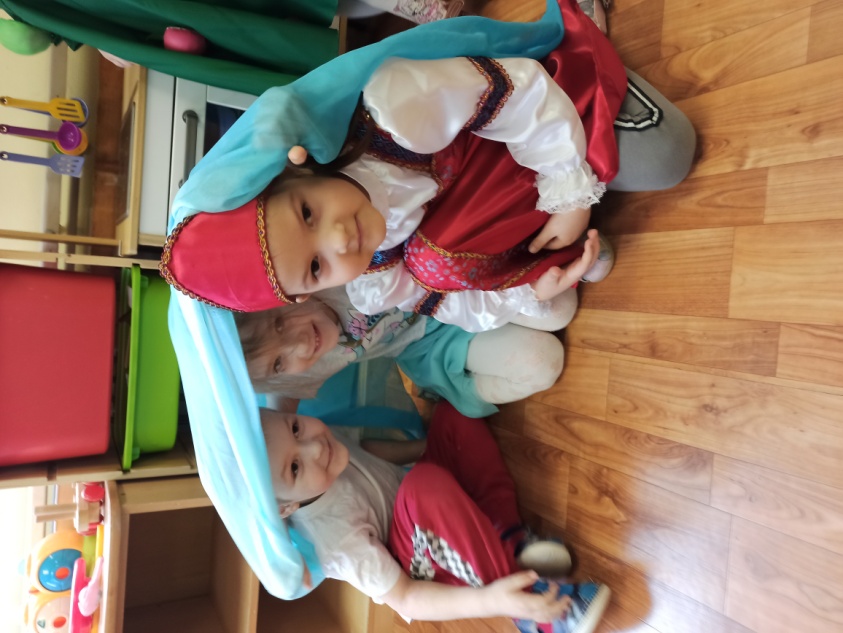 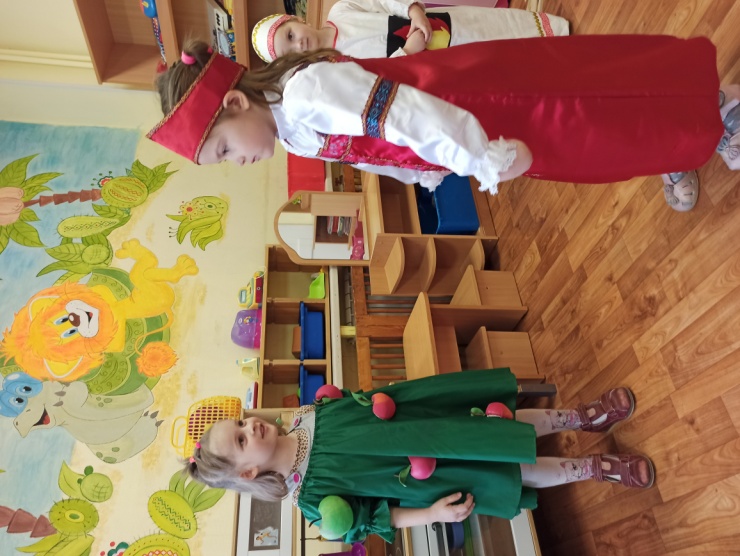 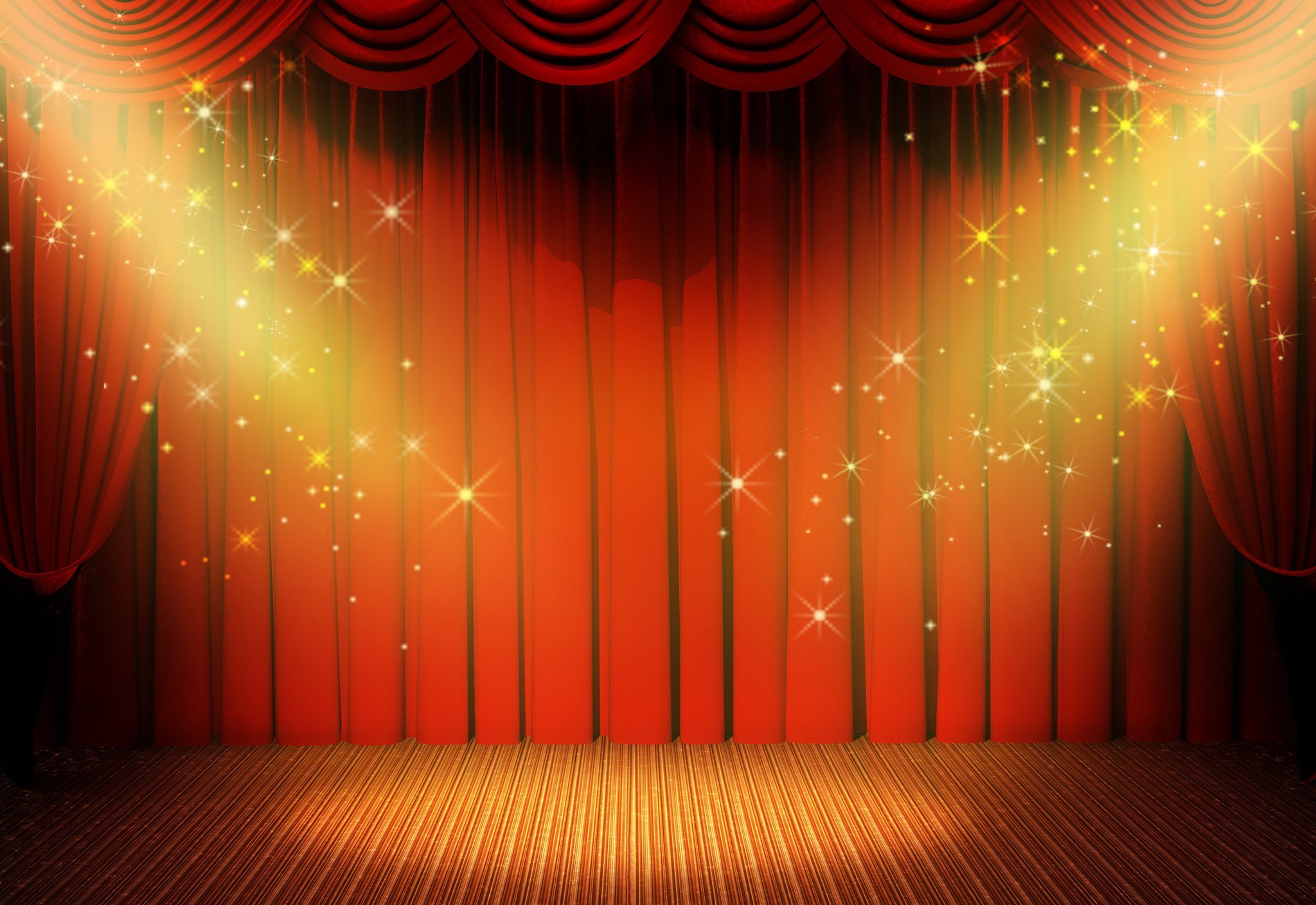 А также дети показали сказки Владимира Сутеева  и Шарля Перро
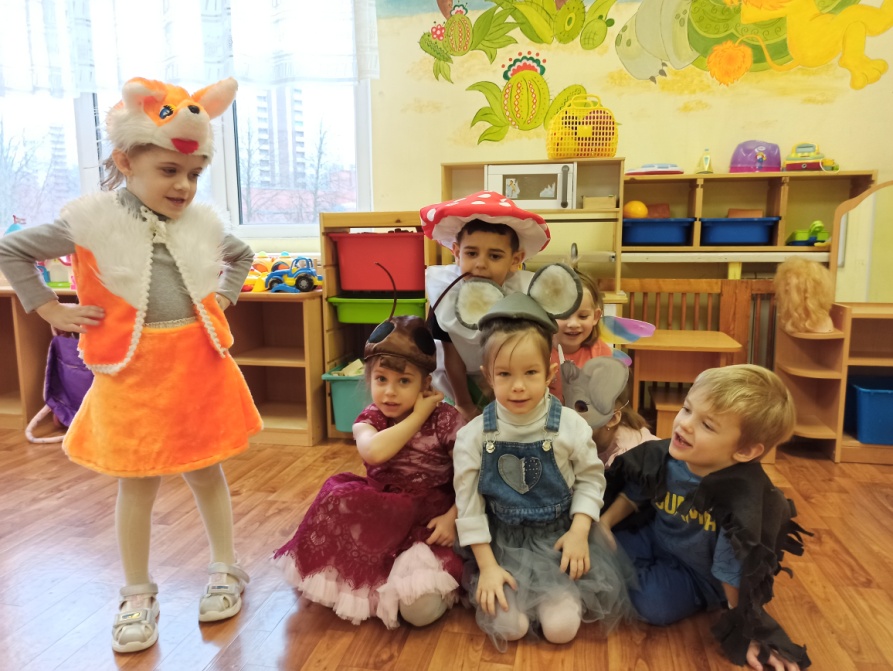 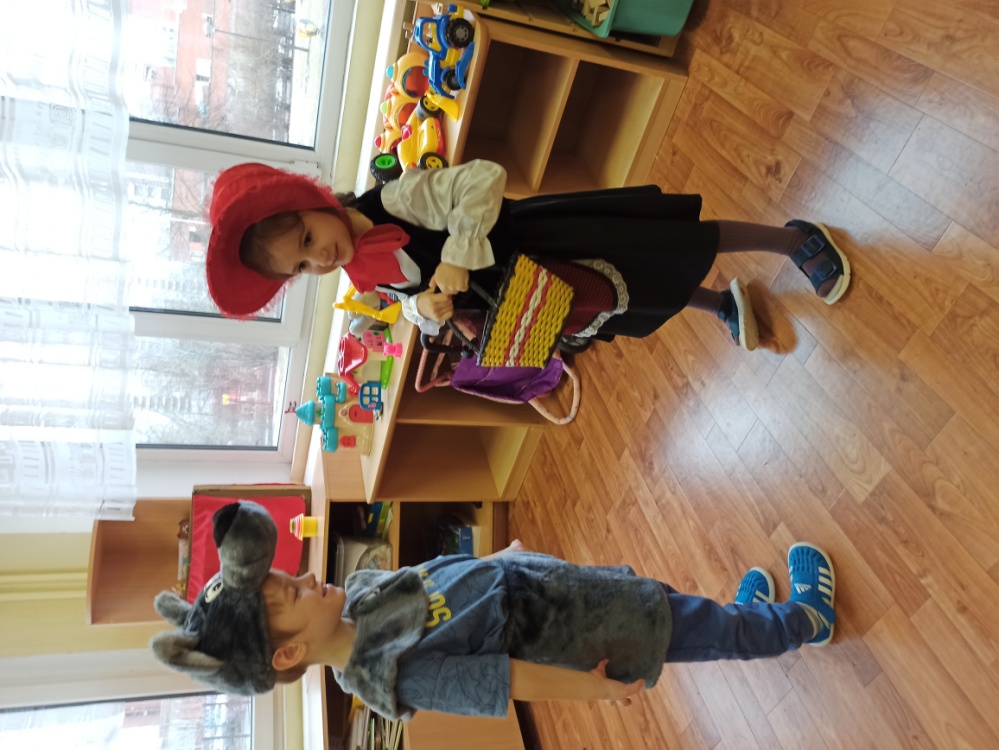 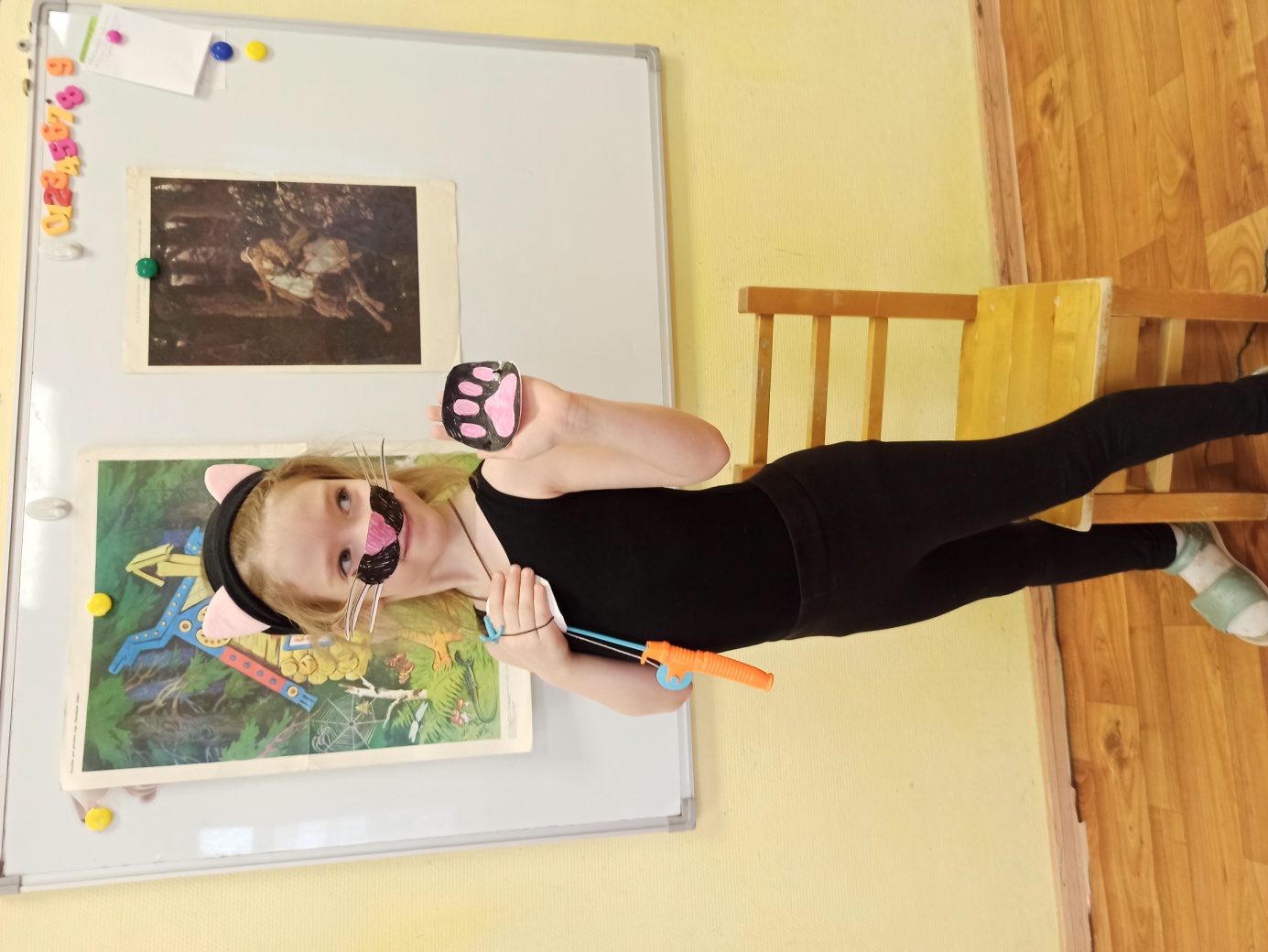 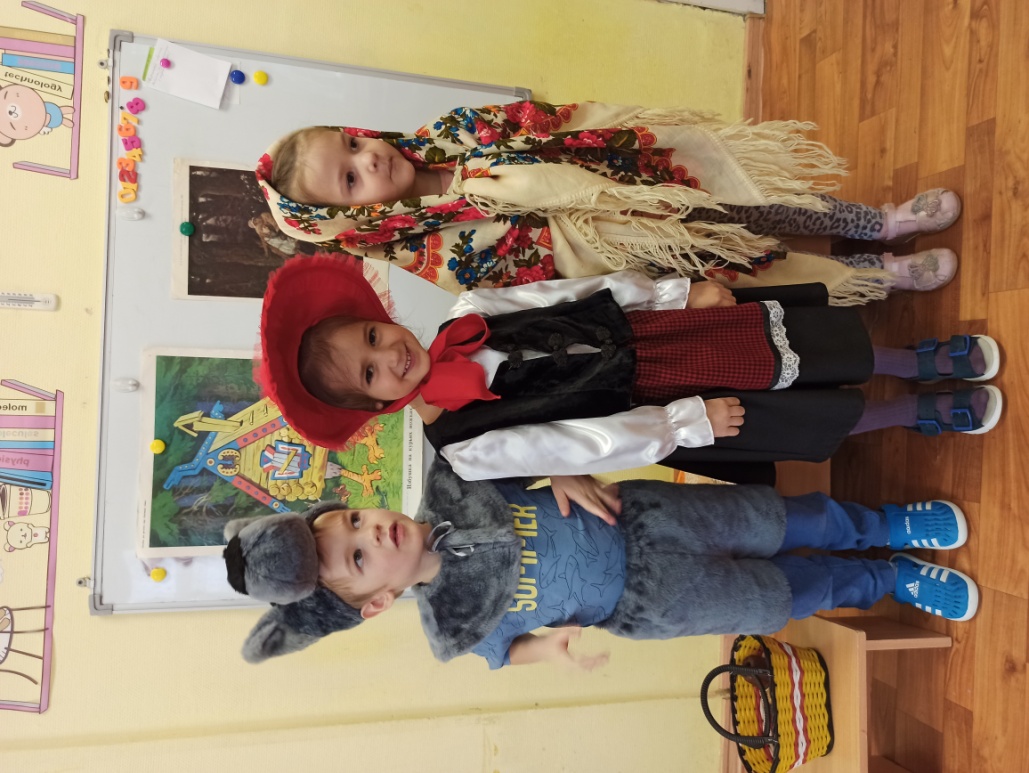 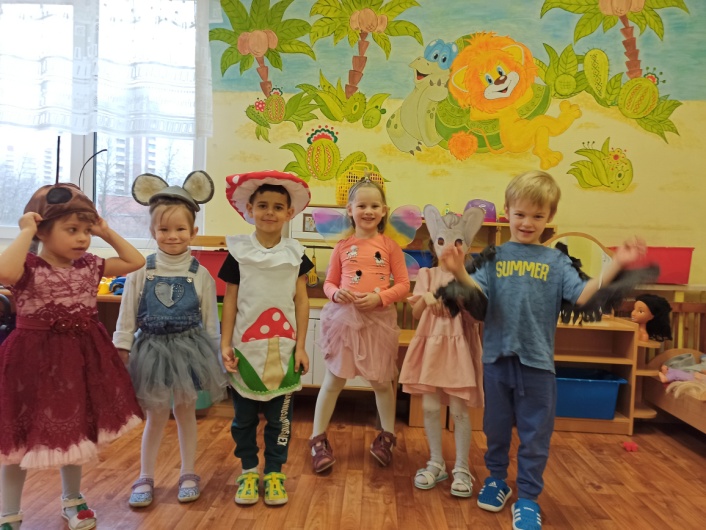 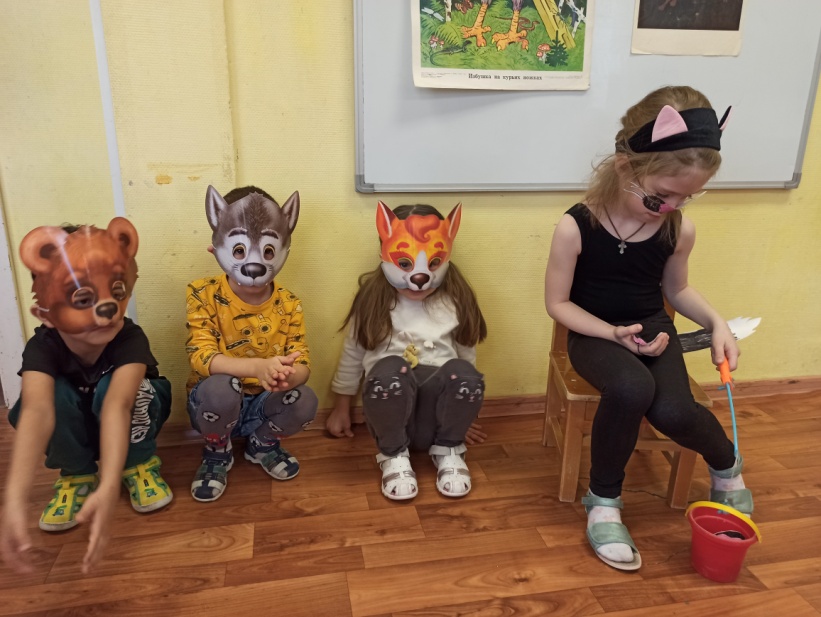 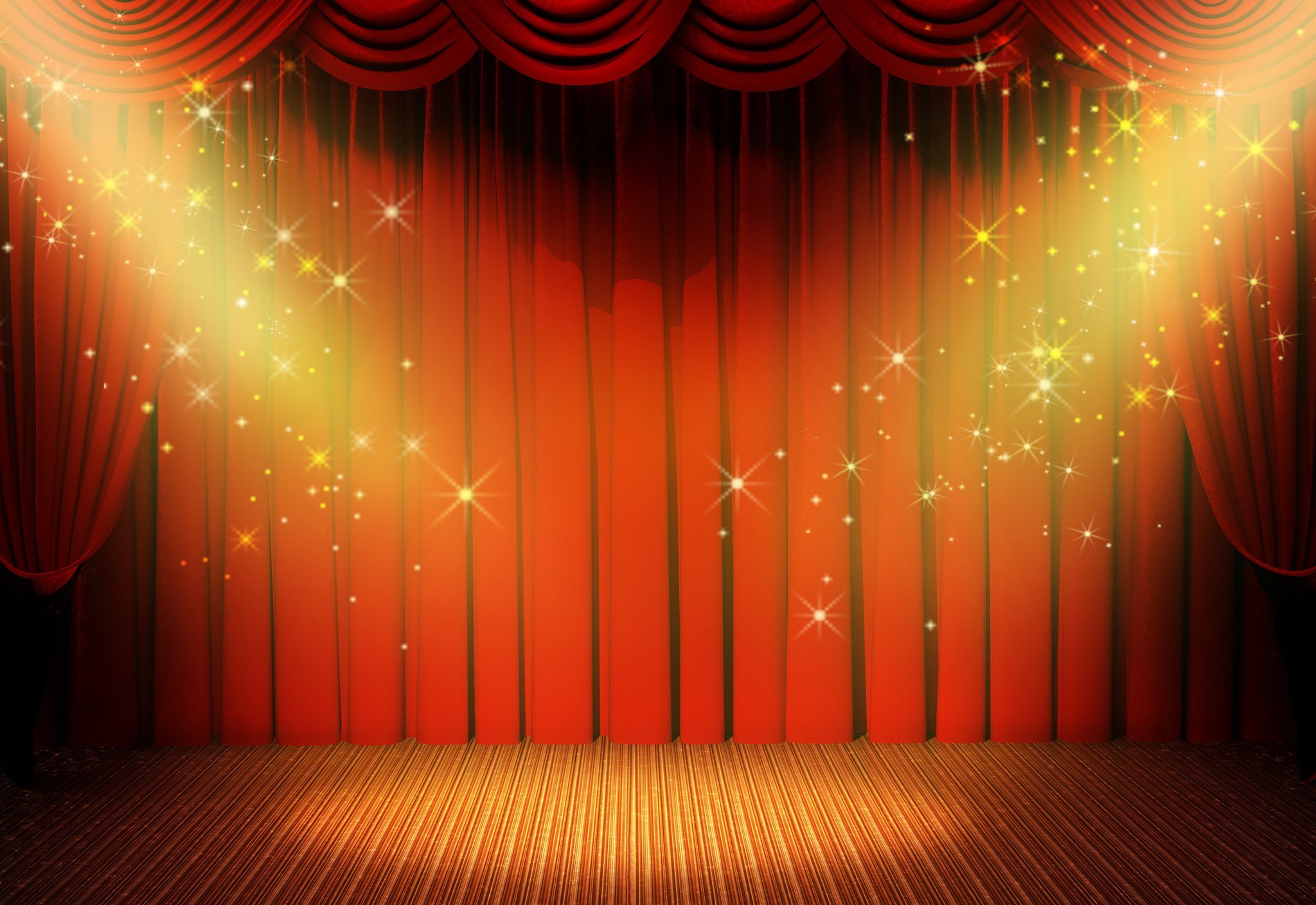 Ребята побывали в новой для себя роли: постановщиков и авторов сказок.
Дети с удовольствием придумывали свои сказки, а потом вместе их ставили..
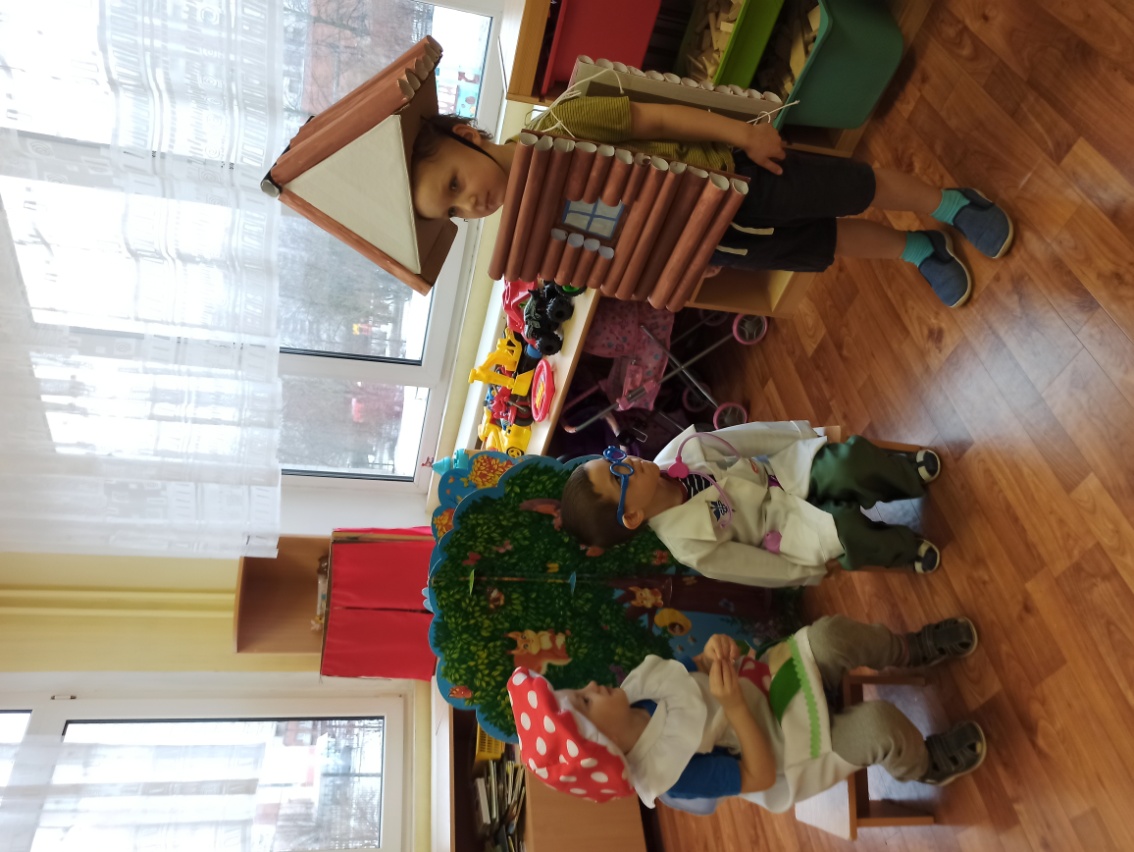 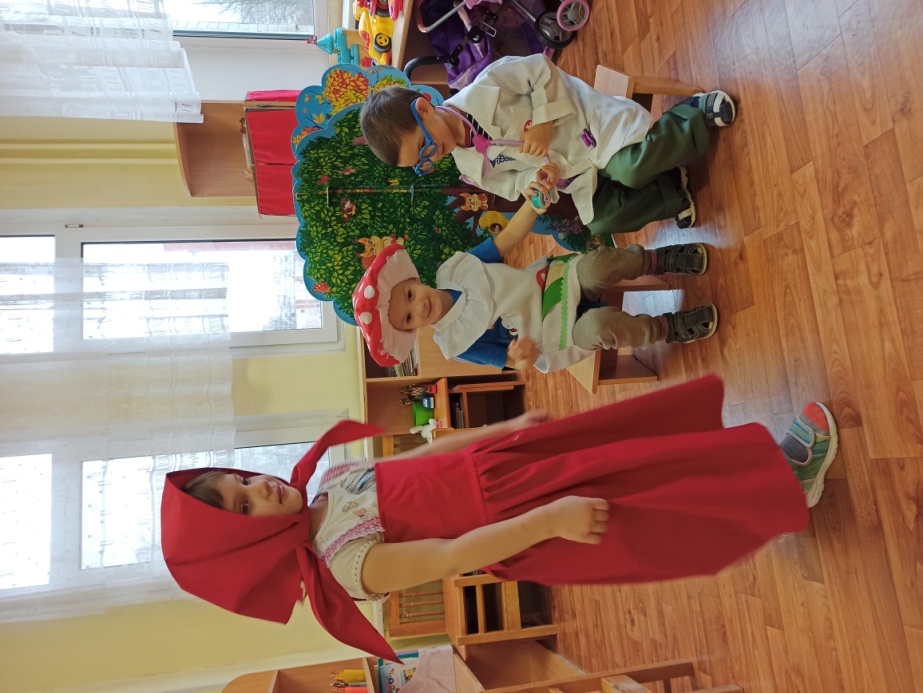 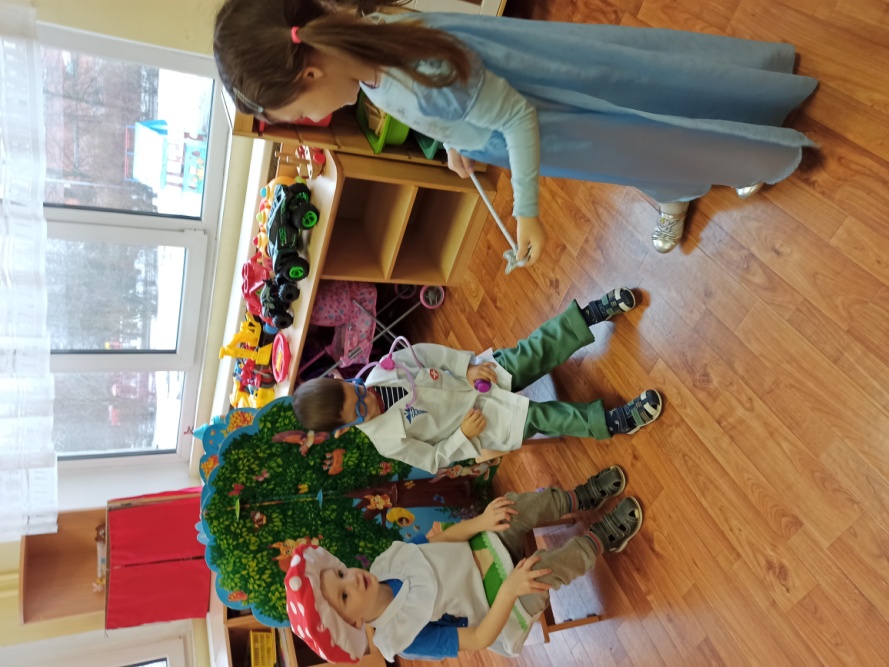 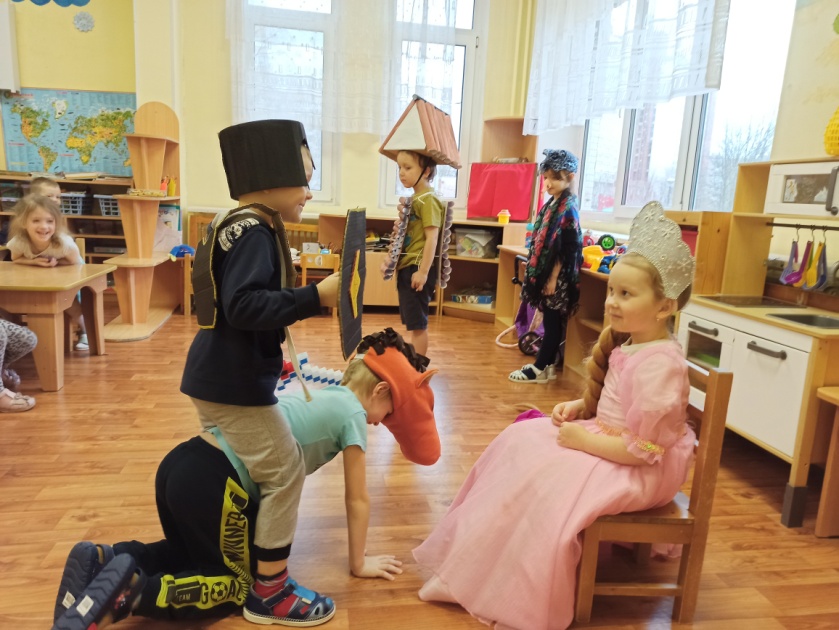 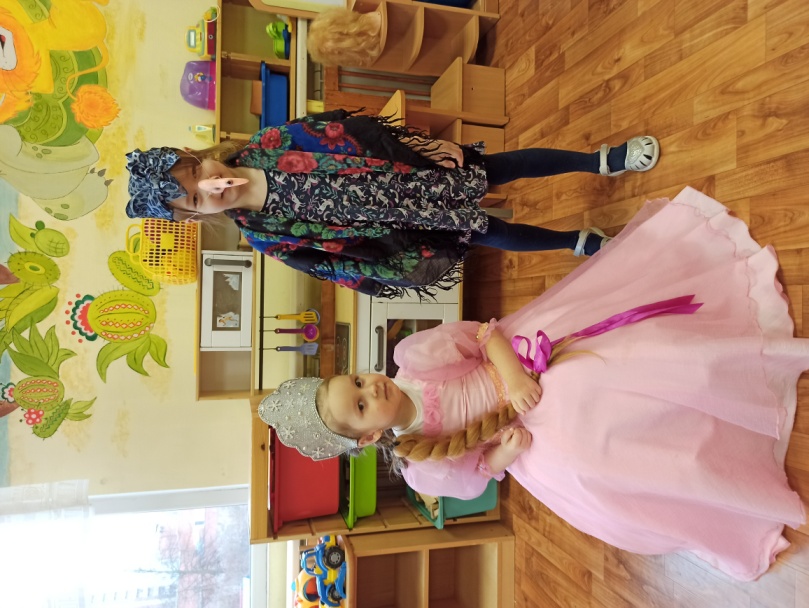 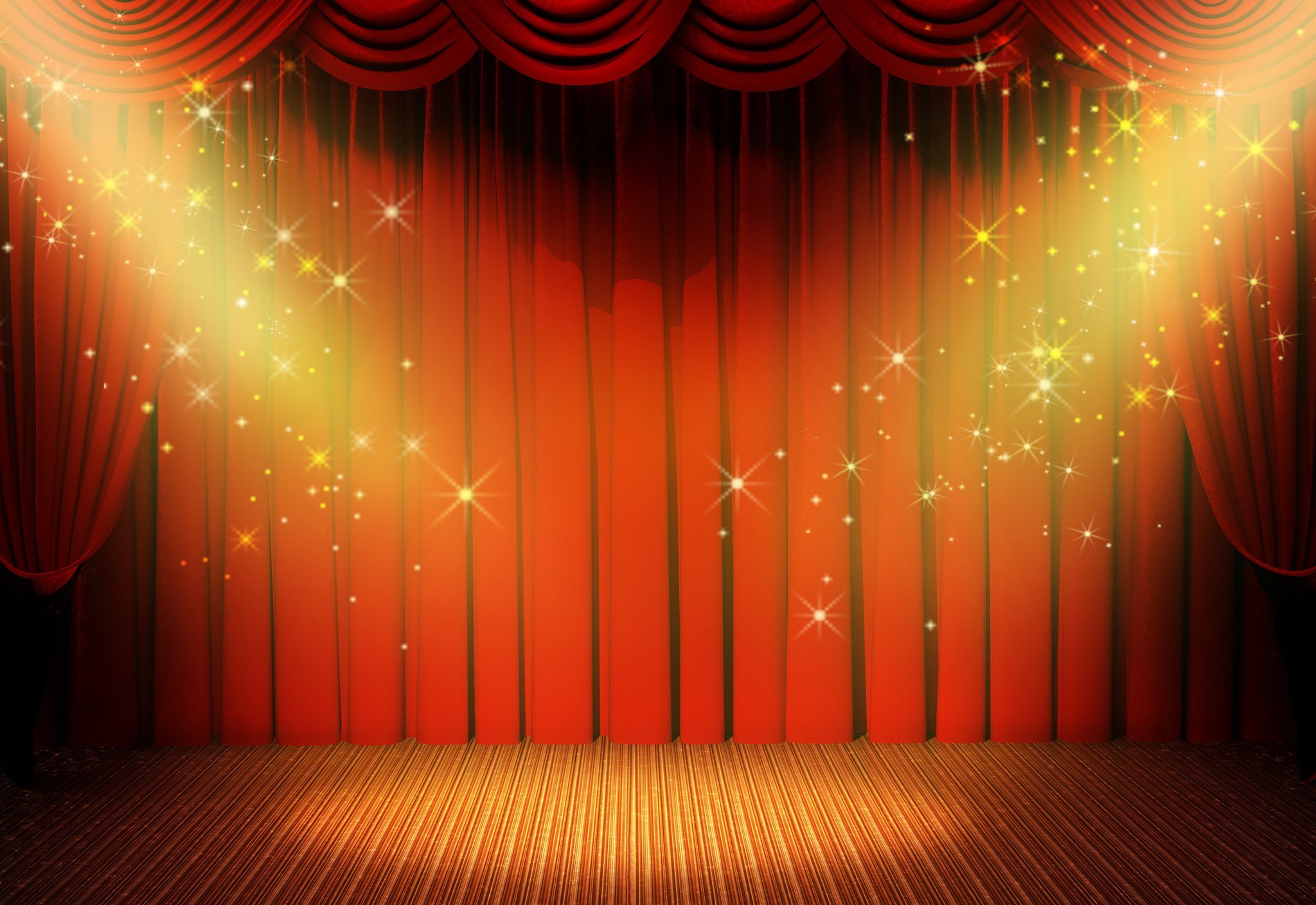 Родители  воспитанников побывали в роли костюмеров – изготовили замечательные костюмы свои ми руками.
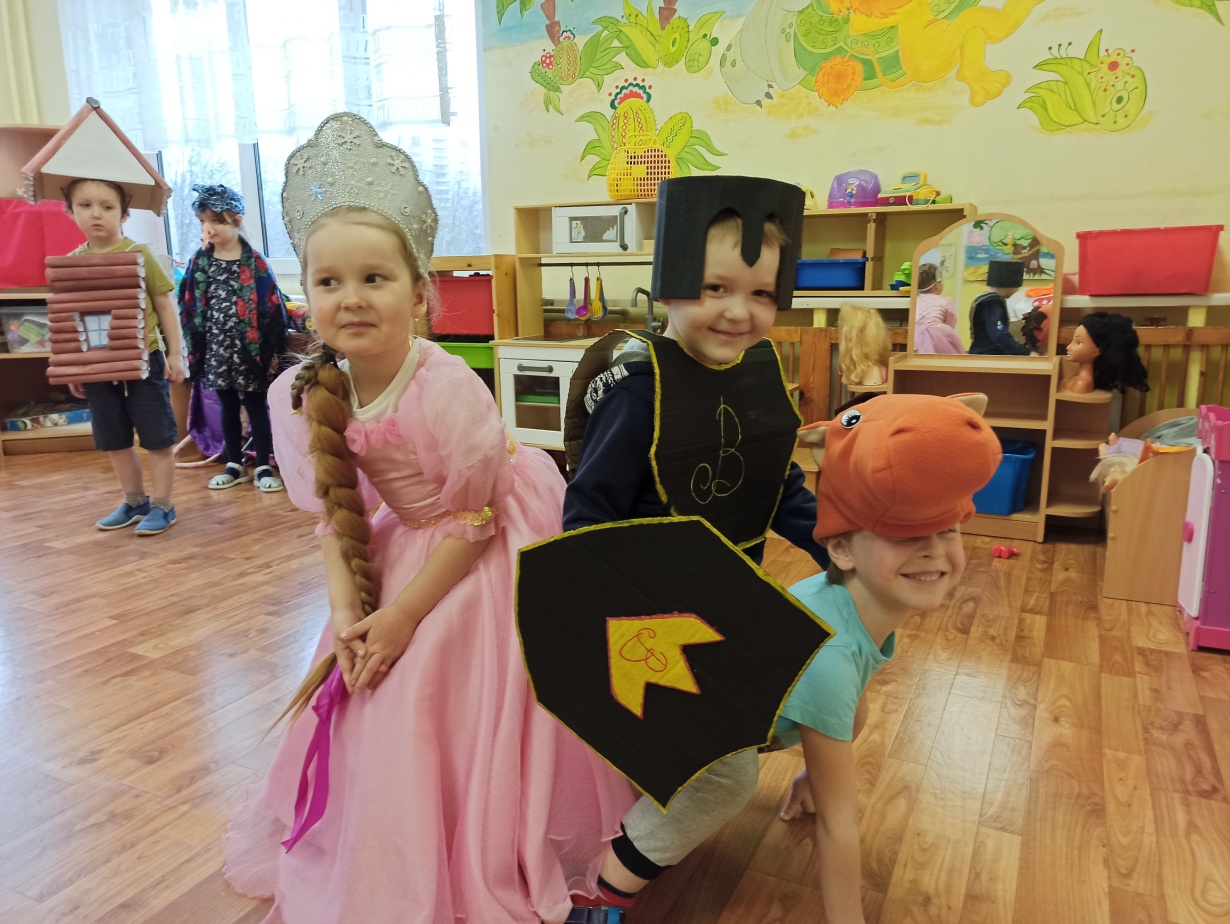 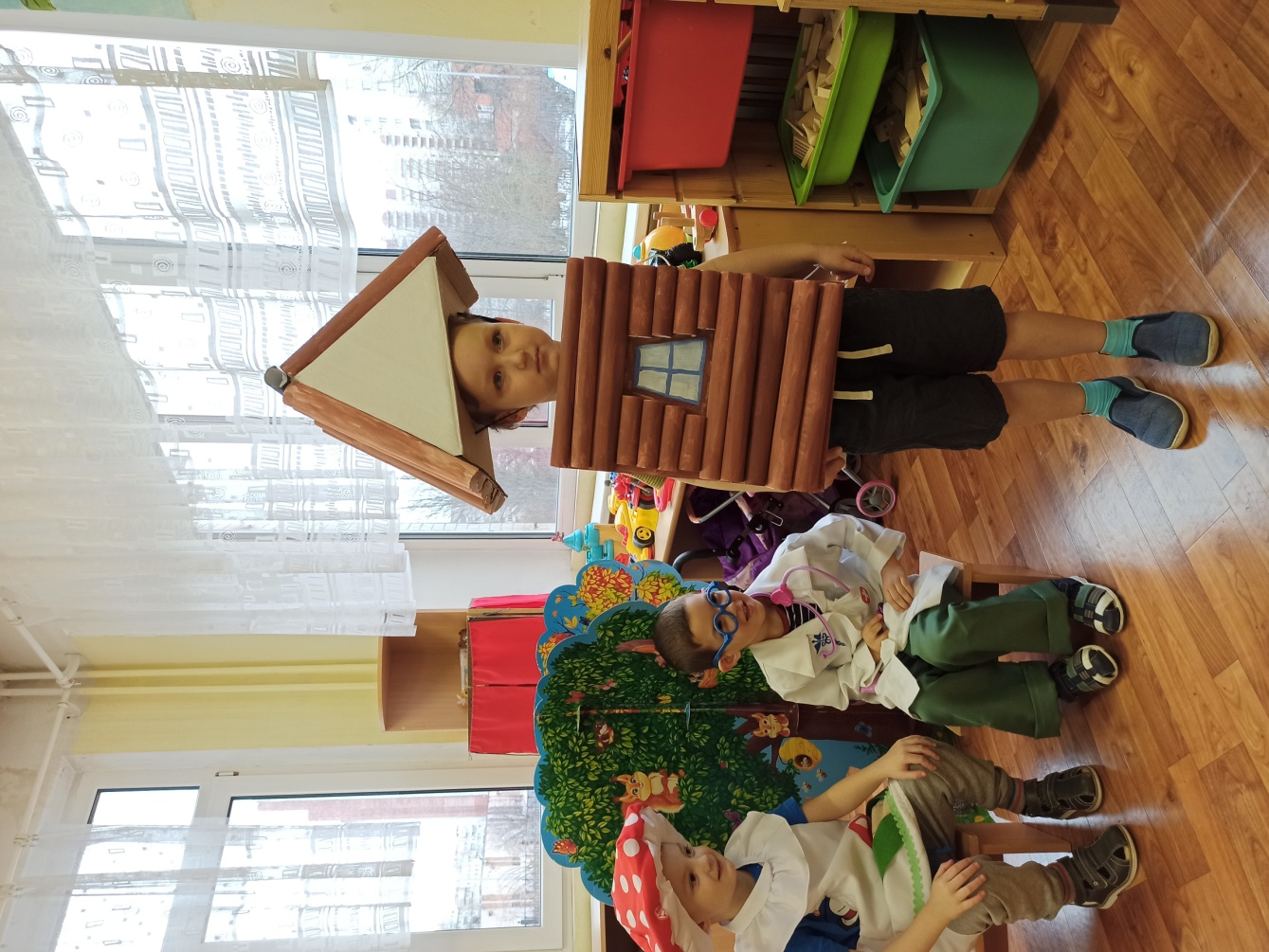 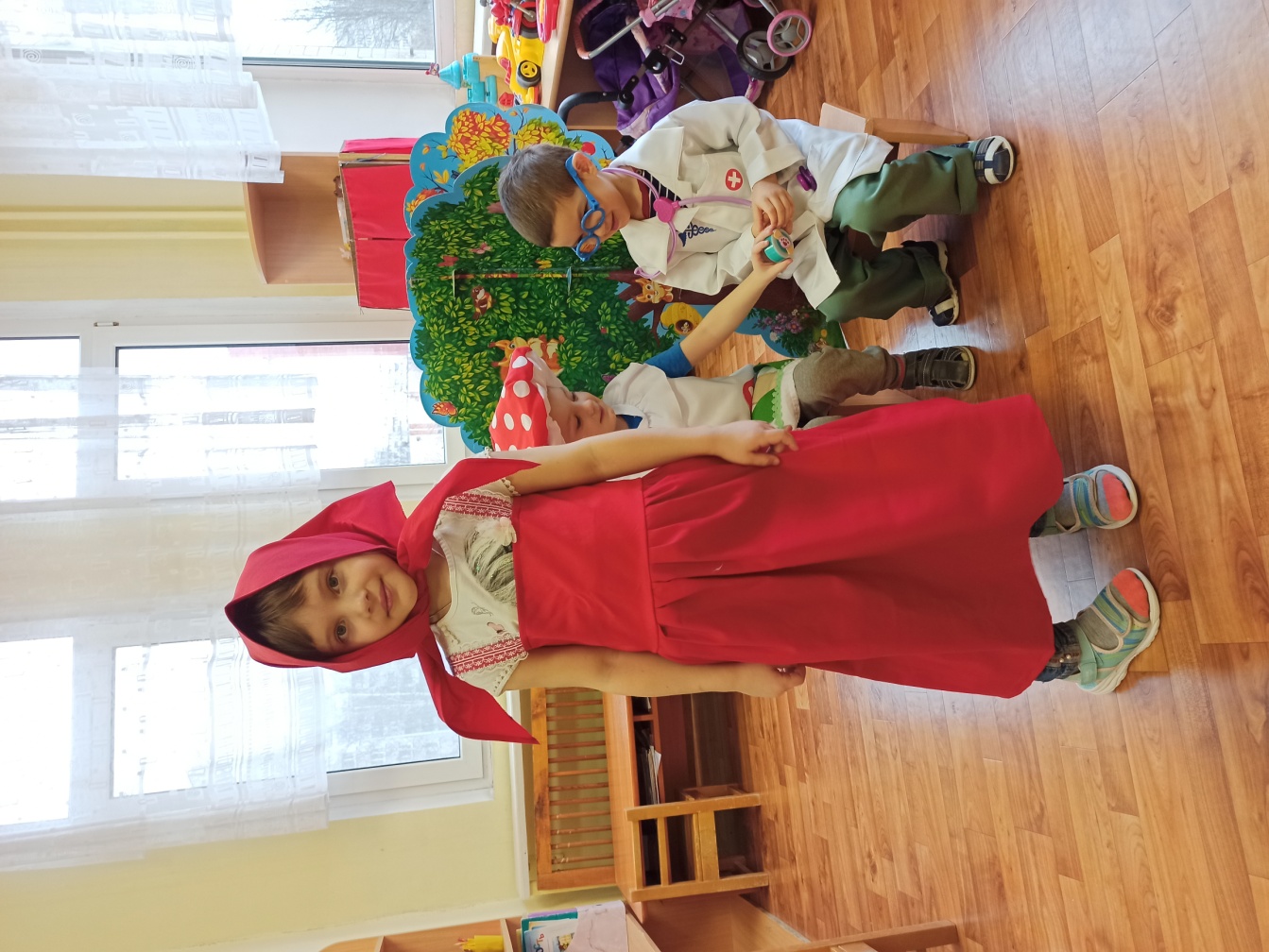 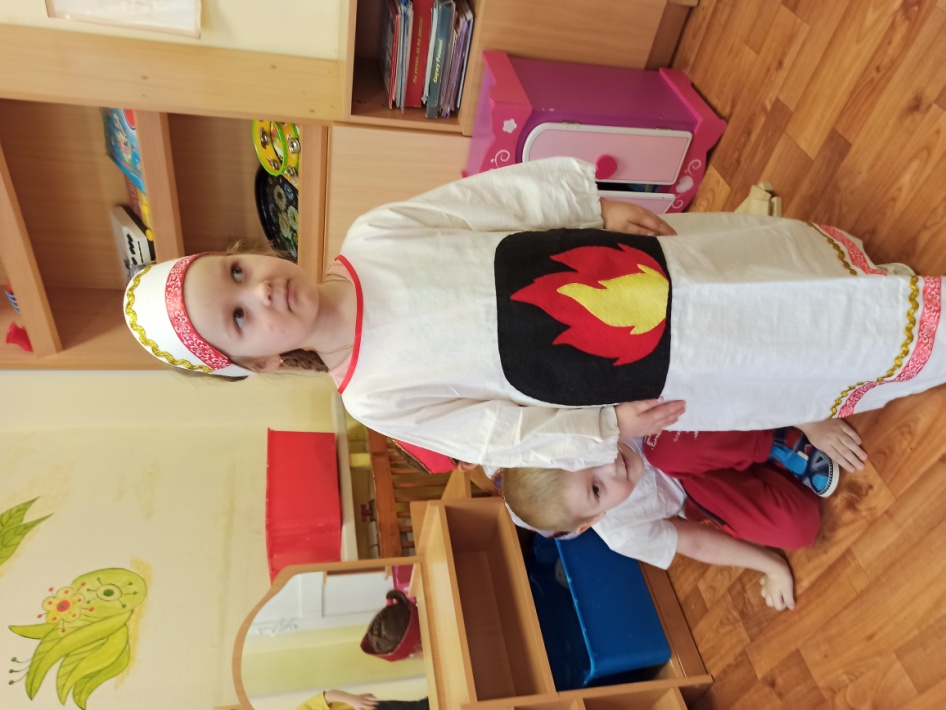 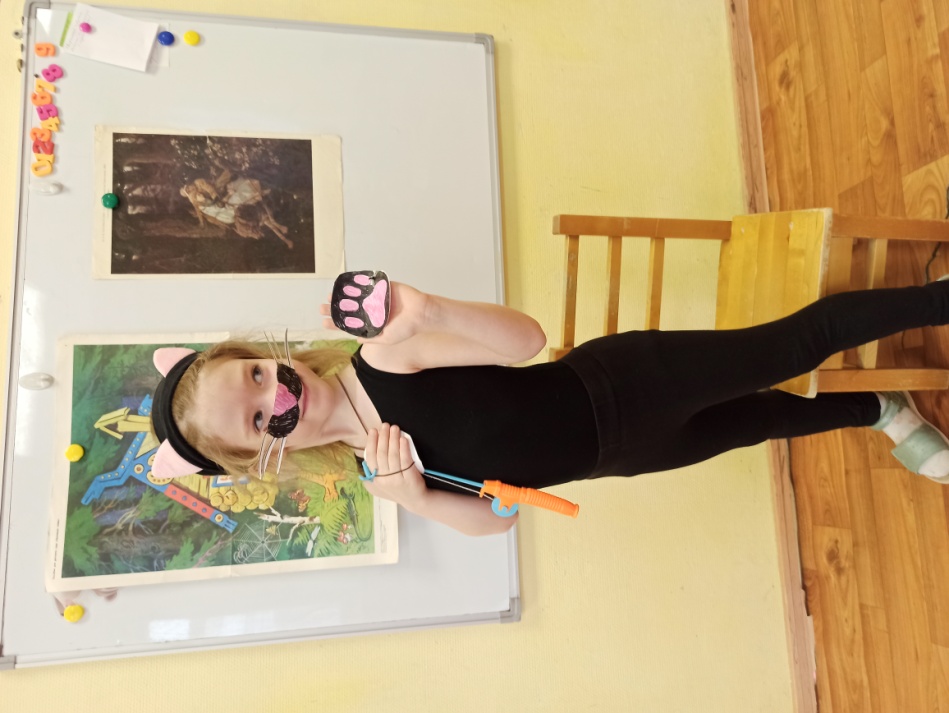